Thunder and Lightning
By Nevaeh stewart
Title
Thunder and lighting on a humid summer day! Clouds are accompanied by strong wind and rain
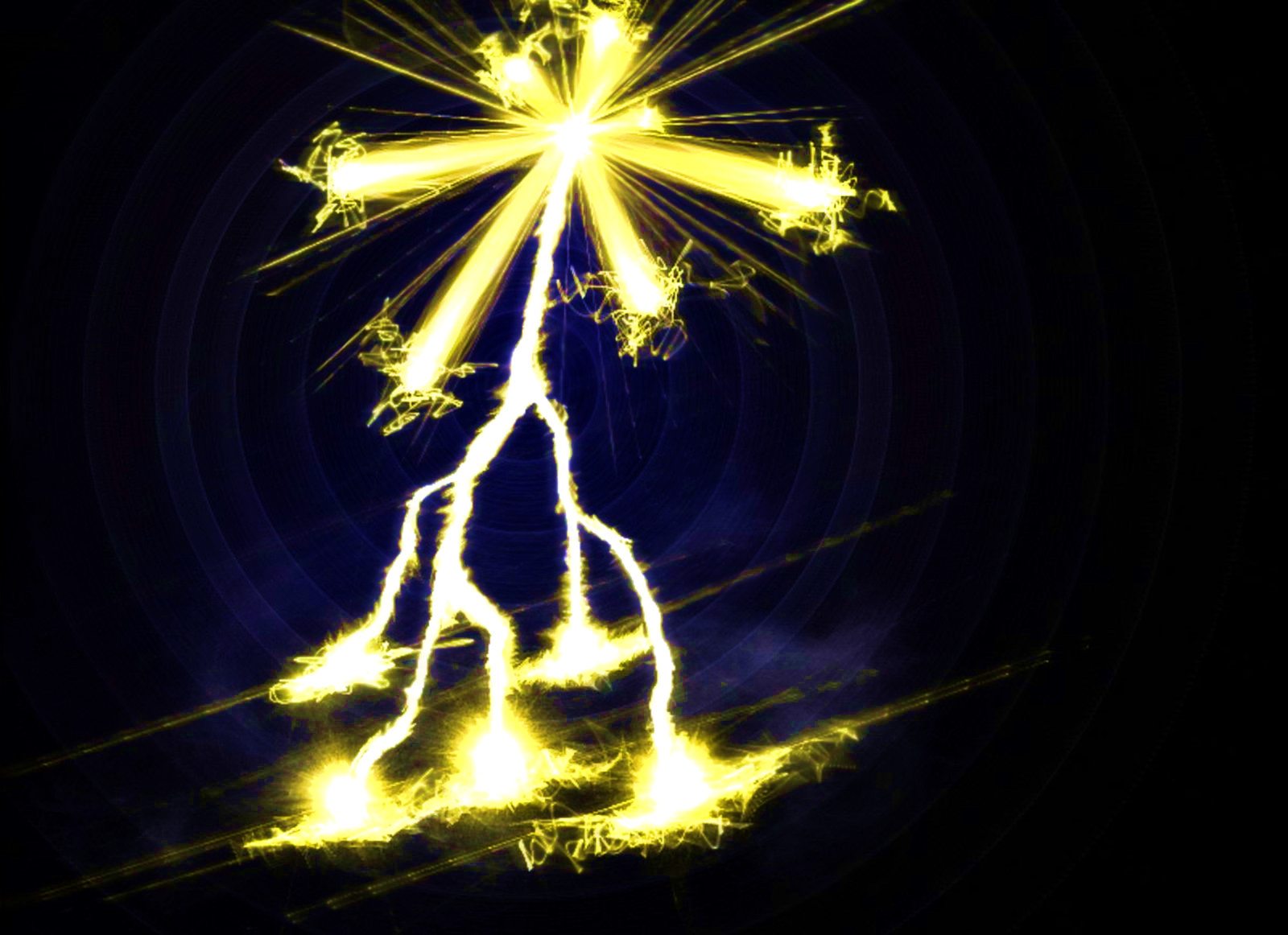 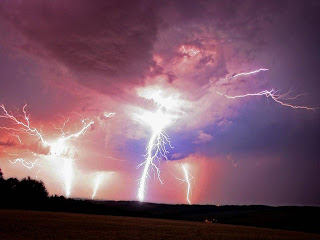 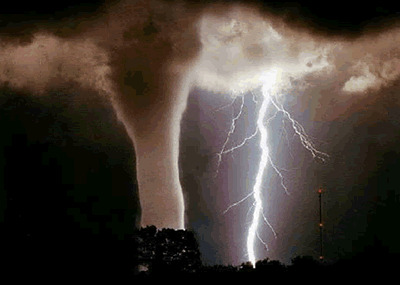 What is it
Inside  a cloud 
Cloud to ground
Cloud to cloud
Lighting
Lighting hits the trees
Damage
Thunder and lighting can do bad stuff like hitting trees and houses and school and other buildings and even people
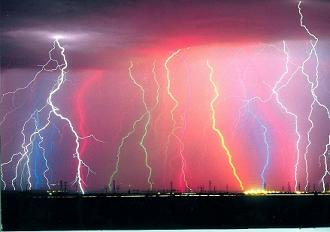 Thunderstorm protection
Watch the weather
Listen to radio  
Take shelter in a basement
Stay away from windows
Go by some thing and put your head down

To prevent them engineers are trying to give better warnings
This  is bad
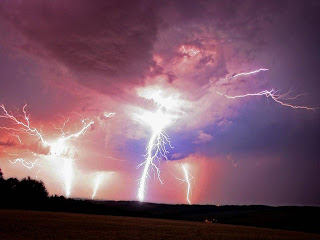 Thunderstorm in  Iowa
Thunder is really bad because thunder can break schools and house and cars and church and the thunder can hurt  people to the thunder can be bad because thunder can  break stuff too
June 11, 2008
4 dead  
48 injured
7.5 mile long path
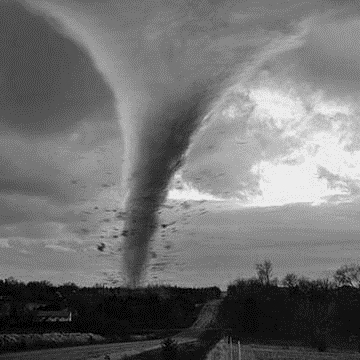 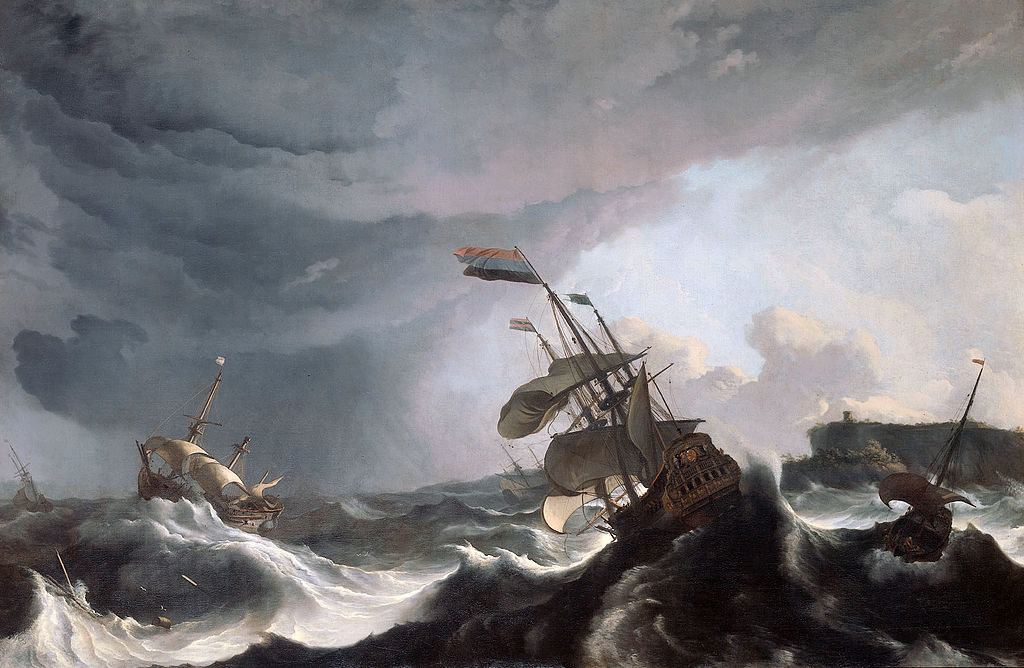 The end😜😎😝😎😜
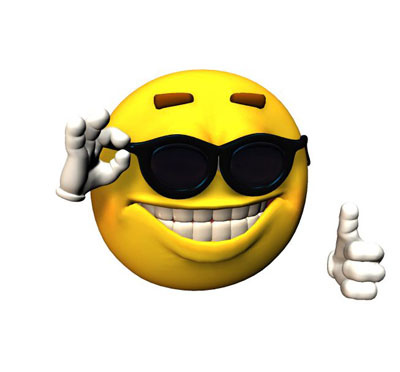 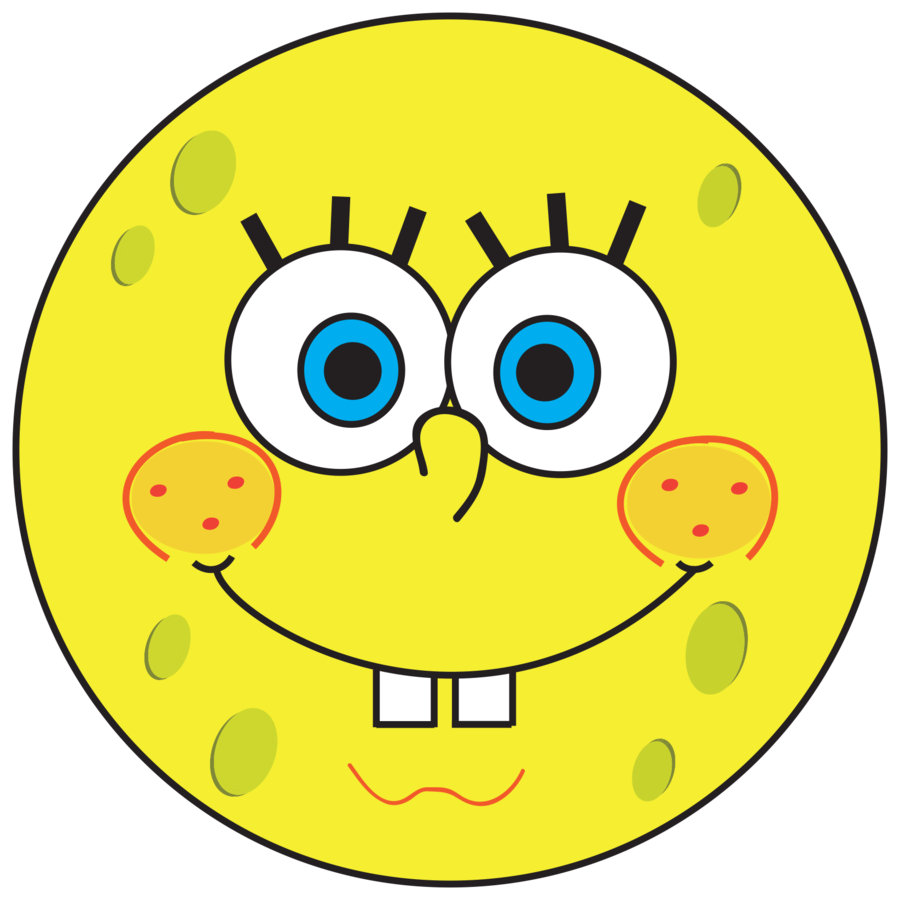